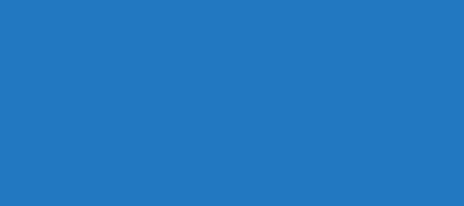 Oskused ja elukestev õpe: sõnumeid PIAAC uuringust
Vivika Halapuu
PIAAC uuringu analüütik
Haridus- ja Teadusministeerium
Täiskasvanuhariduse teabepäev					             8. detsember 2014 Tallinnas
Millest räägin?
Täiskasvanuhariduse prioriteetsed sihtgrupid PIAAC uuringu andmete põhjal
Kuidas nendeni erinevates riikides jõutud on?
Mida on Eestil sellest õppida?

Tuginen aruandele „Oskused ja elukestev õpe: kellelt ja mida on Eestis oskuste parandamiseks õppida?“ (Saar et al 2014)
2
Täiskasvanuhariduse prioriteetsed sihtgrupid PIAAC uuringu andmete põhjal
3
Elukestva õppe sihtgruppe puudutav põhitees PIAACi elukestva õppe aruandest
Matteuse efekt: Eestis osalevad koolituses kõige enam need inimesed, kes on seal juba ennegi osalenud. 


Elukestva õppe toetamise esmaseks eesmärgiks tuleks seada koolituses mitteosalenud inimeste osakaalu oluline vähenemine.
Kes need inimesed on?
4
Elukestvas õppes osalevad vähem (1):
Vanemaealised: kutseõppe vähene atraktiivsus üle 40-aastaste hulgas (UK-s ja Soomes Eestiga võrreldes rohkem vanemaealisi ka formaalõppes, kuid pigem just madalamatel tasemetel, sh kutseõppes); uskumus, et õppimiseks ollakse liiga vanad; koolituse maksumus
Vene koduse keelega inimesed: töökohtade struktuur, koolituse maksumus
Madalama haridusega täiskasvanud (põhiharidusega, ilma erialase hariduseta inimesed): õpinguid peetakse sagedamini mõttetuks
Töötud: koolituse maksumus, info puudus (tajutud ja tajumata)
Väikelaste emad: kodused kohustused, lastehoiuvõimaluste nappus?
5
Elukestvas õppes osalevad vähem (2):
Teenindus- ja müügitöötajad, seadme- ja masinaoperaatorid, põllumajanduse oskustöötajad, lihttöölised: koolituse maksumus, tööandja finantseerib harvem, samas koolitusvajadust tunnetatakse!
Põllumajanduses, tööstuses, võrdluses teiste riikidega ka äriteeninduses hõivatud: koolituse maksumus, tööandja finantseerib harvem
Väikeettevõtete töötajad: koolituse maksumus
Inimesed, kes peavad tööl harvem lugemisoskust kasutama: töökohtade struktuur
Kuidas nende inimesteni jõuda?
6
Kuidas erinevates riikides erinevate sihtgruppideni jõutud on?
1. Ülevaade madala haridus- ja oskuste tasemega inimeste kaasamise programmidest
7
Knowledge Lift programm Rootsis 1997-2002
Eesmärk: tõsta madala haridustasemega (töötud!) inimeste haridustase vähemalt keskhariduse tasemele ja parandada nende põhioskusi: mh rootsi ja inglise keele ning matemaatikaoskust.
Programm korraldati kohalikul tasandil vastava täiskasvanuhariduse süsteemi (KOMVUX) kaudu.
Üks kursus – pool aastat. Vastuvõtt piiranguteta. Vastuvõtmise põhiprintsiibiks oli inimeste endi soov, pakkuda tuli mitmeid valikuvõimalusi nii kursuse toimumise aja kui ka koha suhtes.
Mõju:
Programmis osales rohkem kui 10% kogu tööjõust. 
Programm suurendas oluliselt täiskasvanuõppes osalejate arvu (võrreldes varasemate aastatega oli kasv ca 80%) 
Programmi rakendamine tõi kaasa õpetamismetoodika uuendamise. 
Hilisemad analüüsid on näidanud, et programmis osalemine aitas vähendada noorte meeste töötusriski ja parandada nende tööleidmise võimalusi.
8
Noste programm Soomes 2003–2009 (1)
Eesmärk: madala haridustasemega täiskasvanute haridustaseme tõstmine, hõive kasv tööturul ja ainult põhi­haridusega inimestele paremate karjäärivõimaluste pakkumine. 
Sihtgrupp: vaid põhiharidusega 30–54-aastased (hiljem 24-59) täis­kasvanud, kellele pakuti kutseoskuste omandamise võimalust, aga ka arvutikasutusoskuste parandamisele suunatud kursusi. Oluline julgustada ja motiveerida üldse õpinguid alustama. 
Spetsiaalne kommunikatsioonistrateegia: lisaks tavapärastele vahenditele nagu brošüürid, postrid, programmi ajaleht, koduleht, korraldati Noste Road Show. Ameerika päritolu veoauto, mis kandis Noste logot ja andis infot programmi kohta, sõitis kuu aega mööda riiki ringi.
Nõudis koostööd koolituse pakkujate ning tööandjate ja ametiühingute vahel.
Osa koolitusest toimus töökohtadel, mis võimaldas koolituse pakkumisel ajalist paindlikkust. Koolituse sisu valikul arvestati tööandjate vajadustega.
9
Noste programm Soomes 2003–2009 (2): mõju
Programmis osales 7,3% sihtgrupist. 38% osalejatest osales arvutikursustel.  
Väga hästi õnnestus programmi kaasata vanemaid vanusegruppe.
Lisaks õnnestus kaasata ühte vähim koolituses osalevat gruppi, 30–59-aastaseid mehi (pakuti uusi erialasid, suurendati kohalikku koolituspakkumist ning võimalusi ühendada töö ja õppimine, võimaldades osalejatele paindlikku töögraafikut). 
Osalejate hinnangul aitas programm kaasa nende oskuste tõusule ja töömotivatsiooni tõstmisele.  
Kolmepoolne koostöö koolituse pakkujate, tööandjate ja töötajate vahel, mis toimus piirkondlikul tasandil. 
Võrgustike moodustamise tulemuseks oli koolitusvõimaluste avardumine, õppijate nõustamise paranemine ja erinevate kaasamistegevuste kasutamine. 
Tööandjate toetus ja paindliku tööaja pakkumine võimaldas sihtgrupil koolituses osaleda.
10
Skills for Life Inglismaal
Eesmärk: 2020. aastaks peaks 95%-l tööealisest elanikkonnast olema vähemalt 1. taseme funktsionaalne lugemisoskus ja 3. taseme matemaatiline kirjaoskus. Lisaks: nõudluse mõjutamine (mat. kirjaoskus),  koolituse paindlikkus ja vastavus nii osavõtjate kui ka tööandjate vajadustele.
Programmi olid kaasatud erinevad osapooled: tööandjad, töötajad, koolituse pakkujaid, erinevad organisatsioonid (sealhulgas ametiühingud) ja riigiametid, tööturuametid.
Oluline märksõna oli koolituse paindlikkus nii pakkumise aja ja koha mõttes kui ka võimalus õppimine katkestada ning liituda sellega uuesti õppijale sobival ajal. Koolitust pakuti ka kohalikes raamatukogudes, muuseumides, spordiklubides, jalgpalliklubide kaudu jne.  
Teenus tööandjatele – Train to Gain. Alla 50 töötajaga ettevõtetele mitmed lisasoodustused, näiteks maksti koolituse ajal osaliselt kinni koolituses osalenud töötajate töötasu. Väikestele ja keskmise suurusega ettevõtetele pakuti toetusi.  
Info levitamise ja kommunikatsioonistrateegia olulisus: Quick Readers initsiatiivi raames anti välja menuautorite kirjutatud õhukesi ja põneva sisuga raamatuid, et vähese lugemisoskusega inimesi lugema meelitada.
11
WeGebAU Saksamaal 2006
Eesmärk: pakkuda koolitust neile, keda ähvardab kõige enam töötuks jäämine või oskuste vananemine.
Sihtgrupp: vanemaealised ja madala oskuste tasemega väikeste ja keskmise suurusega ettevõtete töötajad.
Algselt teadlikkus programmist madal, alates 2008. aastast on seda reklaamitud paljuski läbi kohalike tööbüroode.
Osalejatele hüvitatakse muuhulgas lastehoiuga seotud kulud.
12
Graduado en Educacion Secundaria (Secondary Education) Radio Hispaanias
Ametlikult tunnustatud kaugõppekursus, mida pakutakse raadio ja interneti teel ning mis võimaldab omandada keskhariduse. Õpingute lõpetamisel saadakse tunnistus, mis tagab juurdepääsu kõrgharidusele. 
Õppematerjalid on kättesaadavad internetis. Lisaks sellele pakutakse kohalikes õppeasutustes iganädalast personaalset konsultatsiooni. 
Sihtgrupiks on kõik üle 18-aastased täiskasvanud, kellel ei ole keskharidust.
Kursus on organiseeritud moodulitena, mis annavad teatud arvu punkte. Seega on õpingud väga paindlikud, võimaldades õppijal endal korraldada õppimist talle sobival viisil, ja tagavad samas iga kursuse läbimisel formaalse tunnustamise. 
Õpingute alustamisel hinnatakse õppijaid nende varasemate õpingute ja kogemuste alusel ning neile koostatakse personaalne õppeplaan. Personaalset lähenemist peetakse programmi üheks eeliseks.  
Kursustel osaleb igal aastal 100 000 õpilast, kokku on neil osalenud umbes 2 miljonit inimest.
13
Written Off? Iirimaal 2008-2009
Eesmärgiks oli tõsta potentsiaalsete õppijate motivatsiooni. 
Programm oli üles ehitatud telesarjana, mis jälgis 11 täiskasvanut kaheksa nädala vältel, mil nad läbisid 104-tunnise intensiivkursuse. Kursus toimus klassiruumis ning seda näidati huvitavas ja meelelahutuslikus vormis. 
Written Off? spetsiifilised eesmärgid olid muuhulgas:
tõsta teadmisi kaugõppe võimalustest;
näidata potentsiaalsetele õppijatele õpingute jätkamise eeliseid ja pikaajalisemat kasu, demonstreerides, kui ruttu on võimalik tõsta oma teadmisi ja parandada oskusi;
veenda otsustajaid, et intensiivkursused toovad suurt kasu, ja suurendada nende kursuste finantseerimist.
14
Kuidas erinevates riikides erinevate sihtgruppideni jõutud on?
2. Ülevaade tööandjatele suunatud programmidest
15
Skill Ecosystem Austraalias (1)
Oskuste ökosüsteemiks nimetatakse omavahel seotud ja koostööd tegevat organisatsioonide kogumit, mis töötab sidusa üksusena ning mille eesmärgiks on  tõsta ettevõtete innovatsiooni, kasvu ja jätkusuutlikkust.

Eesmärk: töötada välja uus lähenemine töötajate arendamisele, mis asetaks oskuste kujundamise majanduse ja tööturu arengu laiemasse konteksti. 
Rahastati koolituse pakkujate ja ettevõtete koostööprojekte, mis olid suunatud töötajate oskuste tõstmisele ja nende paremale kasutamisele.
Erilist tähelepanu pöörati ka töökeskkonnale ja töö organiseerimisele, mis mõjutab töötajate oskuste arendamist ja nende paremat realiseerimist.
Selle programmi raames käiku läinud projektid võib jagada nelja gruppi:
töö ümberkujundamise projektid
kutseharidusinstitutsioonide kaasamise projektid
kvaliteedi parandamise projektid
oskuste ja tööjõupuuduse projektid
16
Skill Ecosystem Austraalias (2)
Mõju hinnang: 
aitas stimuleerida avalikku debatti ettevõtjate rolli ja vastutuse üle kutsehariduse pakkumisel,
juhtis tähelepanu sellele, et oskuste kujundamise poliitika peaks olema diferentseeritud ja lähtuma konkreetse majandusharu vajadustest.  
Kõige olulisem väljakutse:
oskuste ökosüsteemi programm ei olnud tegelikult kooskõlas Austraalia vähereguleeritud tööturu, liberaalse kasvumudeli ja tugevate ametiühingute puudumisega.
17
Erinevad Põhjamaade programmid
Norras ettevõtete arengu programm 2000 (1994–2001) ja VC (Value Creation) programm (2001–2010). 
Eesmärgiks oli luua kohalike ettevõtete ja teiste organisatsioonide koostöövõrgustikke, kaasates sealhulgas ka kohalikke ülikoole, kolledžeid ja uurimis­instituute. 
Tegevus piirkondlikul tasandil.
Rootsis LOM programm (1985–1990) ja tööelu toetuse programm (Work Life Fund Programme) (1990–1995).
Ettevõtete ja võrgustike arenguga seotud projektide toetus.
Soomes TYKE programm. 
Eesmärgiks oli töö organiseerimise parandamine, meeskonnatöö arendamine, ettevõtetevaheliste võrgustike loomine, kaadrijuhtimine. 
Esialgu ühe ettevõtte tasandil, hiljem vigadeparanduse tulemusena  ettevõtete võrgustiku baasil.
18
Kuidas erinevates riikides erinevate sihtgruppideni jõutud on?
3. Oskuste vajaduse prognoosimise näited: ka prognoosides tuleb silmas pidada nii oskuste nõudlust kui pakkumist samaaegselt
19
Rahvuslik strateegiliste oskuste audit Inglismaal 2010
Eesmärk: koostada stsenaariumidel põhineva käsitluse alusel prognoos oskuste vajaduse kohta
Projekt koosnes kolmest instrumendist:
arvuline prognoos tööjõuvajaduse kohta erinevate majandusharude, ametigruppide, haridusgruppide, soo ja piirkondade lõikes;
stsenaariumide koostamine aastani 2020, et tuvastada olulised globaalsed muutused, aga ka muutused Suurbritannias, mis võiksid pikaajaliselt mõjutada tööhõivet ja oskusi; 
oskuste hindamise aruanded, mis hindasid tööjõu pakkumist ja vajadust erinevate majandusharude lõikes.
20
Oivallus projekt Soomes (2008-2011)
Eesmärk: oskuste vajaduse prognoos aastaks 2020 tööandjate keskorganisatsiooni initsiatiivil
Milliseid oskusi tuleviku tööturul vajatakse?
Milliseid muudatusi tuleks haridus- ja koolitussüsteemis teha, et inimestele neid oskusi pakkuda?
Projekti lõpparuandes rõhutatakse järgmiste oskuste olulisust:
sotsiaalsed oskused, 
loovus,
ettevõtlusega seotud teadmised, 
koostööoskus, 
info leidmise ja kasutamise oskus. 
Selleks tuleks üle vaadata senised õpetamismeetodid ja seda eriti ülikoolides. Sellele peaks kaasa aitama õppejõudude pedagoogiliste oskuste tõstmine.
21
Austraalias Queenslandis
Oskuste nõudlust ja pakkumist käsitleti koordineeritult! 
Projekti iseloomustavad järgmised tunnused:
tööjõu värbamisega seotud probleeme ei seostatud tööjõu oskuste puudumise, vaid pigem pakutavate töökohtade struktuuriga;
projekt eeldas nende tööandjate kaasamist, kes aktsepteeriksid kaasvastutust tööjõu ettevalmistamisel ja koolitamisel;
eduka innovatsiooni oluliseks faktoriks on vahendajad, kes suudaksid tegeleda mitte ainult tööjõu, vaid eelkõige ettevõtete arendamisega.
22
Kuidas erinevates riikides erinevate sihtgruppideni jõutud on?
4. Finantseerimisinstrimentide näited
23
Finantseerimisinstrumentide näited (1)
Austraalia (2008. aastast ka kutsehariduse omandajatele), Hispaania ja Suurbritannia: õppelaenu tagasimakse on seostatud sissetulekuga. 
Saksamaal on osades liidumaades kasutusel nn koolitustšekid, mis tagavad, et 50% koolituses osalemise tasudest hüvitatakse  (kokku 500 euro ulatuses). Need tšekid on ette nähtud väikeste ja keskmise suurusega ettevõtete töötajatele. Tšekke saab kasutada nii formaalhariduse kui ka koolituste eest maksmisel. 
Hollandis on kasutusel individuaalsed koolituskontod, mida inimesed saavad kasutada koolituses osalemiseks. Nende eesmärgiks on soodustada säästmist hariduse omandamiseks. Kontodele teevad sissemakseid nii riik, tööandjad kui ka õppijad ise.
24
Finantseerimisinstrumentide näited (2)
Austraalias on kasutusel mitmeid skeeme, milles koolituse rahastamisesse on kaasatud erinevad osapooled. Üheks selliseks on riiklik tööjõu arendamise fond. Rahastamises osalevad nii riik kui ka tööandjad. Tööandjate panus on olenevalt ettevõtte suurusest 33–66% õppe maksumusest. Toetust pakutakse ainult riiklikult akrediteeritud koolitustes osalemiseks.
Prantsusmaal peavad ettevõtted juba alates 1925. aastast maksma nn koolitusmaksu, mis on 0,5% palkadeks läinud summast.   
Kanadas Quebecis kasutatakse nn koolita või maksa süsteemi, mis nõuab tööandjatelt teatud summa koolitusfondi maksmist.
25
Õppetunnid Eestile
Programm tuleb seostada laiemate poliitiliste eesmärkidega ning see kujuneb seda edukamaks, mida enam ta sobitub üldise institutsionaalse raamistikuga. 
Kindlasti tuleb arvestada ka nõudlust oskuste järele. 
Oluline on erinevate osapoolte tihe koostöö.
Oskuste tõstmise programm peaks olema diferentseeritud vastavalt nii erinevate elanikkonna gruppide kui ettevõtjate vajadustele.
Koolitused peaksid olema paindlikud nii läbimise aja kui ka koha mõttes.
Kommunikatsiooni- ja erinevate osapoolte informeerimise strateegia olulisus!
26
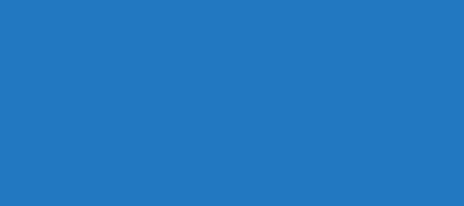 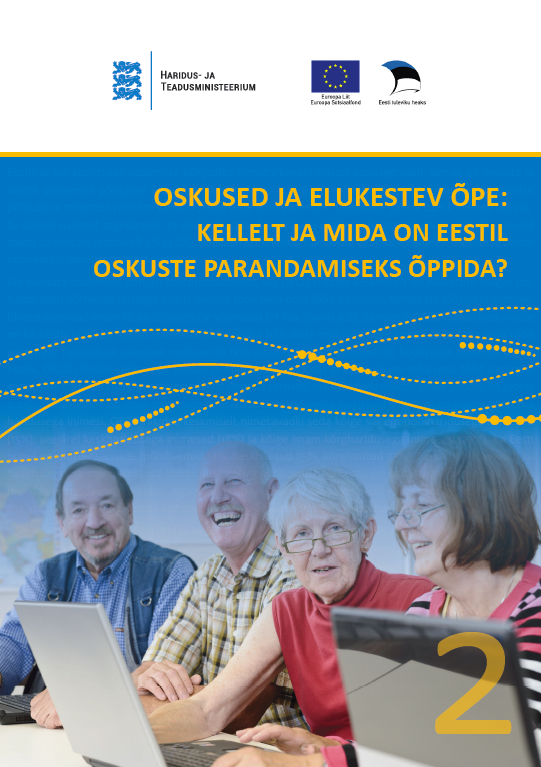 Aitäh!

vivika.halapuu@hm.ee

www.hm.ee/piaac → Aruanded
27